Znanstveni zapis broja u biologiji,mikrobiologiji i medicini
Znanstveni  zapis  broja

Je način zapisivanja velikih ili malih brojčanih vrijednosti, a predstavlja umnožak broja ( većeg ili JEDNAKOG JEDAN I manjeg od 10) i potencije S BAZOM 10

Pozitivan eksponent broja 10 nam govOri koliko trebamo pomaknuti decimalnu točku udesno,a negativan eksponent koliko trebamo pomaknuti decimalnu točku ulijevo 

1500=1500=1.5 * 103
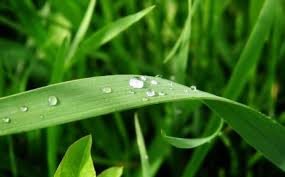 Broj životinjskih i biljnih vrsta: 8.7 * 106
U vodi: 2.2 * 106

Broj stanica u ljudskom tijelu: 1 * 1014

Broj bakterija na svijetu: 1.5 * 103

Svake godine od raku umre oko: 7 * 106 ljudi

U Hrvatskoj svake godine oboli 2.5 * 104  , a umre 1.25 *104  ljudi od raka 

Od multipla skleroze u Hrvatskoj oboli 4 * 103 ljudi
Broj cijepljenih protiv gripe u  dubrovačko-neretvanskoj županije 2016. godine je : 5.52 * 101


Zdravo uho može čuti zvuk raspona od 1.6 * 104 do 2 * 104  titranja u sekundi
 

U  ljudskom tijelu ima 5 litara krvi koja sadrži: 2.5 * 1013   crvenih krvnih zrnca ,4 * 1010 bijelih krvnih zrnca i 1 * 103
  krvnih pločica
U Hrvatskoj je od virusa HIV-a oboljelo oko 1.2 * 103   ljudi.


Svako oko ima otprilike 7.5 * 107  živčanih stanica.
Izradila 
Tija Šmic 8.a 
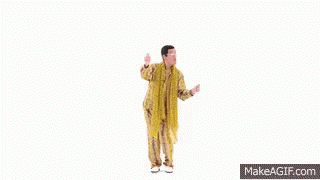